第八单元  20世纪下半叶世界的新变化
第19课　资本主义国家的新变化
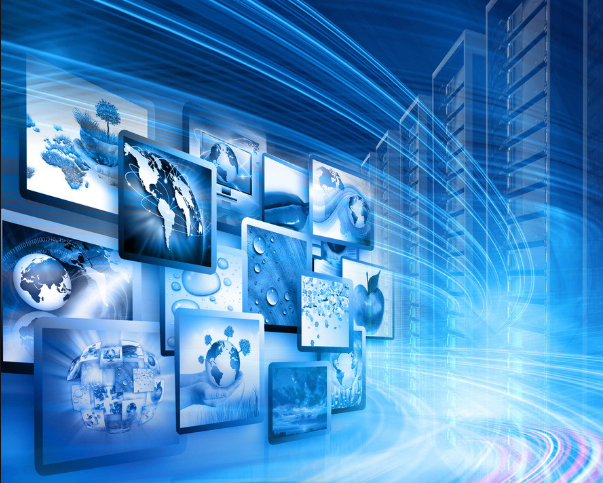 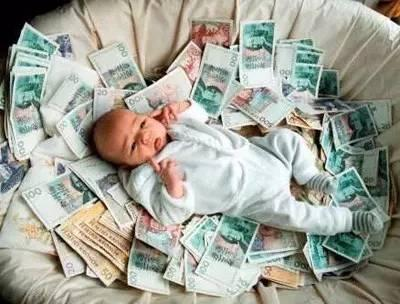 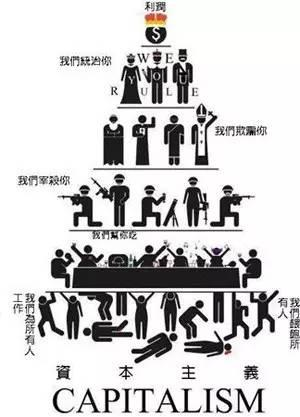 一、国家的宏观调控
1、背景：
（1）1929——1933年的经济大危机，暴露了自由放任的弊病。
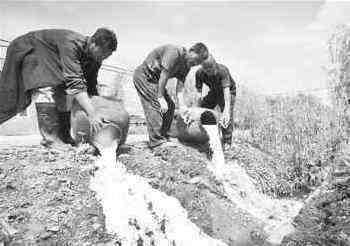 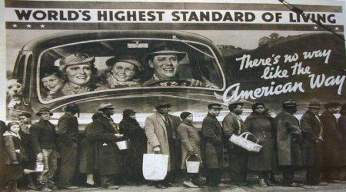 牧场主倾倒牛奶
美国人排队领取救济
资本主义的经济危机根源:资本主义的基本矛盾（生产社会化与生产资料资本主义私人占有之间的冲突）
一、国家的宏观调控
1、背景：
（2）罗斯福新政的成功经验和凯恩斯主义的理论影响。
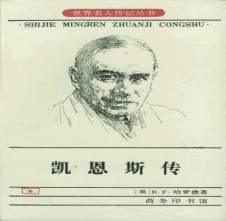 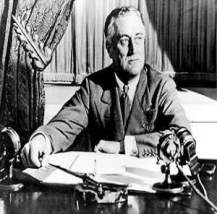 罗斯福新政
英国经济学家凯恩斯在《就业、利息和货币通论》中，主张国家采用扩张性的经济政策。即扩大政府开支，实行赤字财政，刺激经济，维持繁荣。
一、国家的宏观调控
1、背景：
（3）苏联社会主义对资本主义的冲击与影响。
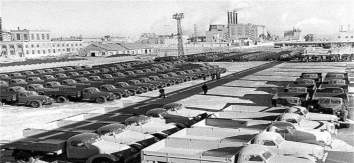 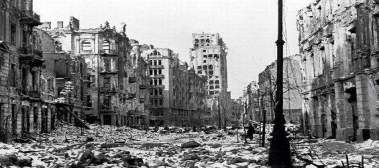 苏联的工业化成就
轰炸后的断壁残垣
战场上的血腥杀戮
二战后苏军的钢铁洪流
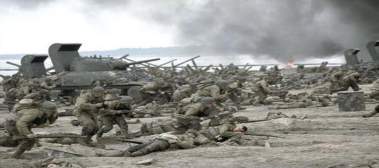 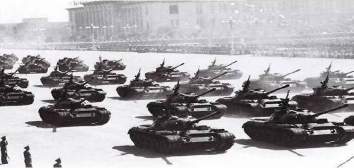 一、国家的宏观调控
——国家干预经济（国家垄断资本主义）
2、国内调控
（1）措施
①加大政府在公共事业领域的开支，增加就业机会、刺激消费需求；
②制定经济计划，促进经济协调发展；
③利用信贷、利率、税收等经济杠杆实施宏观调控；
二战后美、英、日国家宏观调控各有何特点？
美国联邦政府在战后对许多新兴的工业部门、重大科研项目、进行大量的投资。比如美国政府对发展原子能工业的投资，从1945年至1970年共计175亿美元；对宇航工业的投资，从60年代末起每年投入50多亿美元。
政府投资采购
英国于1945～1951年和1974～1975年，两度出现“国有化”高潮，除把英格兰银行收归国有外，还把濒于破产的铁路、煤矿、内河航运等许多部门实行国有化。
实行国有化
为了引导经济发展，日本政府积极制定了一系列经济计划，如1955年的《经济自立五年计划》、1957年的《新长期经济计划》和1960年的《国民收入倍增计划》等，引导全社会集中力量进行经济建设，有效的推动了日本经济的高速发展。
制定经济计划
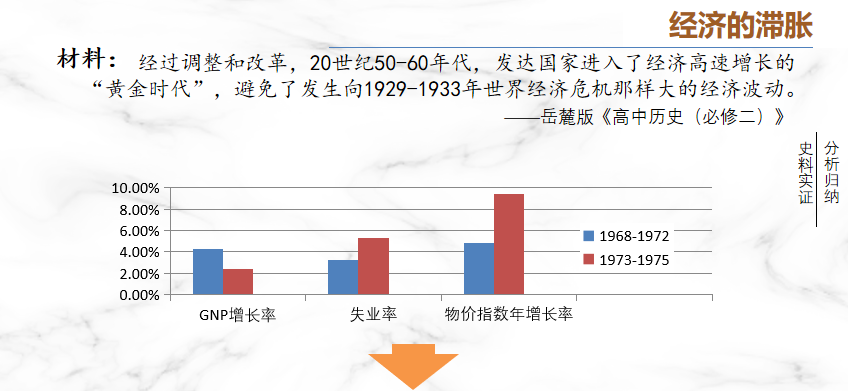 1973年，“黄金时代”结束，发达国家出现经济“滞胀”现象。
各国减少国家对经济的干预，出售部分国有企业，削减社会福利开支。
（2）影响：
① 积极：20世纪50年代—70年代初，经济增长较快，战后资本主义发展的“黄金时期”。
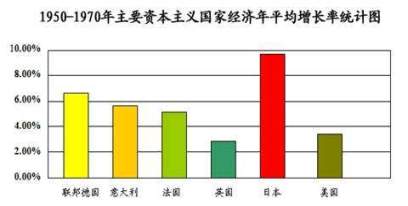 ② 消极：70 年代，出现“滞胀”现象（经济停滞+通货膨胀）。
减少干预
（3）调整
【情境探究】归纳概括第二次世界大战后国家垄断资本主义的主要形式。有何积极作用？  (史料实证、历史解释）
第二次世界大战后，英国……先后实施了8个国有化法案，把英格兰银行、煤炭工业等国有化……企业国有化的改革实施后，一般生产都有所发展。
——《世界当代史》
计划能补偿自由的缺点，而同时又不使它失去优点。
——戴高乐
形式：部分实行国有化；制定经济计划。
积极作用：在一定程度上避免私人资本主义生产的盲目性，保证生产的社会性。
【拓展提升】 20世纪七十年代后新自由主义的兴盛
(1)背景：70年代初，资本主义经济进入“滞胀”时期。
(2)核心思想：反对国家干预经济，强调经济的自由化、私有化、市场化、全球一体化。
请在此输入标题
3、国际：建立资本主义世界经济体系
——加强国际协调
（1）组成：
① 金融：国际货币基金组织
② 投资：世界银行
③ 贸易：关税与贸易总协定（1995年发展为世界贸易组织）
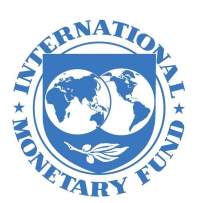 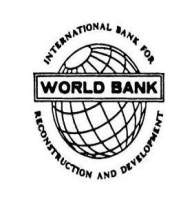 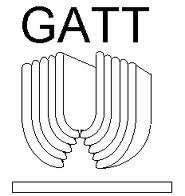 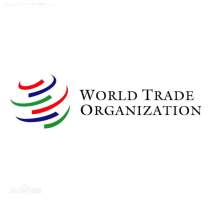 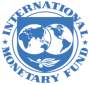 国际货币基金组织（IMF）1945年12月27日在华盛顿成立的。其宗旨是稳定国际汇兑；消除妨碍世界贸易的外汇管制；加强国际货币合作，通过提供短期贷款缓解成员国国际收支不平衡。
世界银行（WB）又称国际复兴开发银行，其职责是向成员国提供（长期）贷款，以推动该国经济的恢复与发展，推动并促进国际贸易的发展。世界银行贷款对象最初是西欧国家，后来逐渐转向发展中国家。
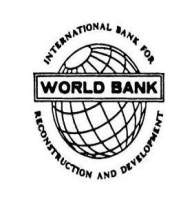 世界贸易体系
以美国为主导
关税及贸易总协定（GATT）签订于1947年10月30日，1948年生效，是一个政府间缔结的有关关税和贸易规则的多边国际协定，简称关贸总协定。它的宗旨是通过削减关税和其它贸易壁垒，促进国际贸易自由化，以充分利用世界资源，扩大商品的生产与流通。
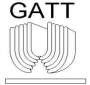 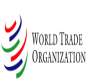 1995年1月1日，世界贸易组织（WTO）成立，这是一个独立于联合国的永久性国际组织，总部设在瑞士日内瓦，其基本原则是通过实施市场开放、非歧视和公平贸易等原则，来实现世界贸易自由化；有“经济联合国”之称。
秩序的重建
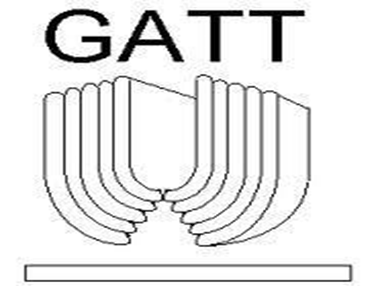 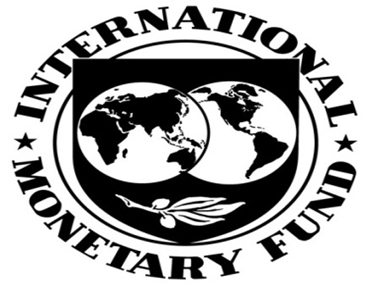 战后国际经济组织
1947年
原则：以美元和美国为中心
1945年
布雷顿森林体系
（世界金融体系）
世界贸易体系
1995年
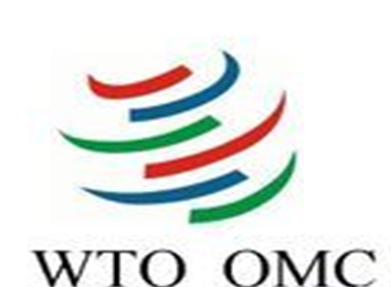 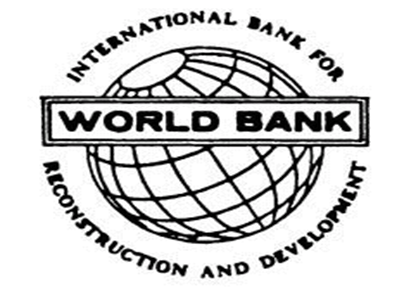 1945年
思考：战后国际经济组织对世界经济的发展有什么影响？
3、国际：建立资本主义世界经济体系
（2）影响
① 有利于加强国际协调，维护经济秩序；世界经济向制度化、体系化方向发展，有利于经济的发展。
②确立了美国的主导地位。
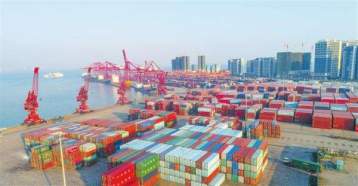 世界出口贸易总额年均增长率
它使战后资本主义世界重建经济秩序。正如法国哲学家伯克所说，“良好的秩序是一切美好事物的基础”。
1963年，诺贝尔经济学奖得主耶鲁大学教授詹姆斯·托宾说：“在自家的院子里有印钞机是一件愉快的事，而黄金兑换标准给了我们这个特权，……十年来我们在收支平衡中能够允许亏空，是因为我们的债券普遍地被作为货币接受。”
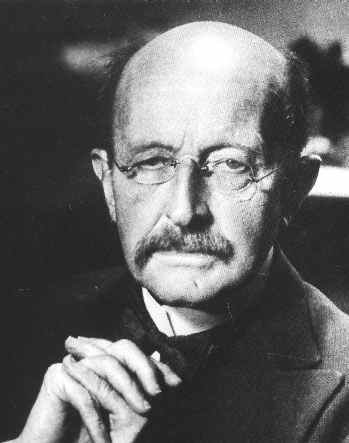 二、科学技术的新发展
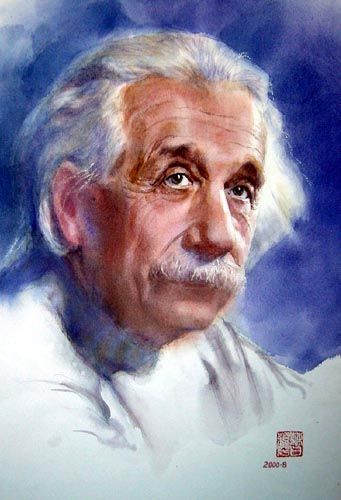 1.背景
(1)科学理论的突破
①相对论的提出和量子力学的发展。
②系统论、信息论、控制论的问世，
为技术革命进一步提供了理论支持。
(2)两次世界大战期间，科学技术也获得了一定的发展。
爱因斯坦
相对论创立者
普朗克
量子力学奠基人
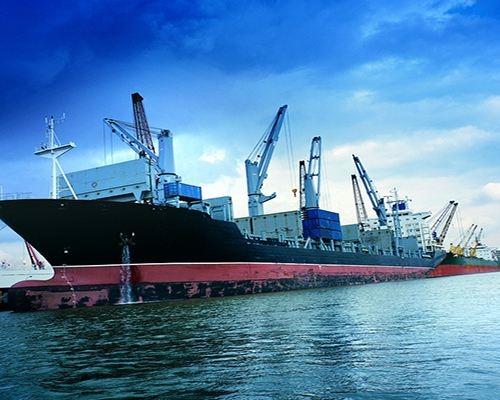 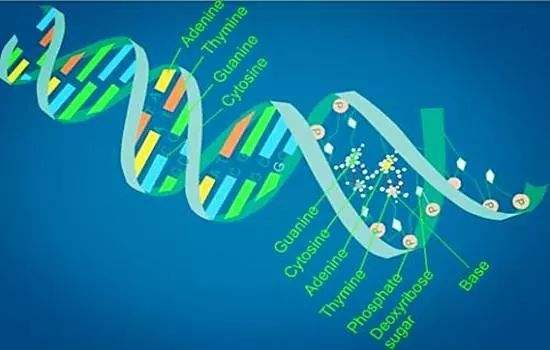 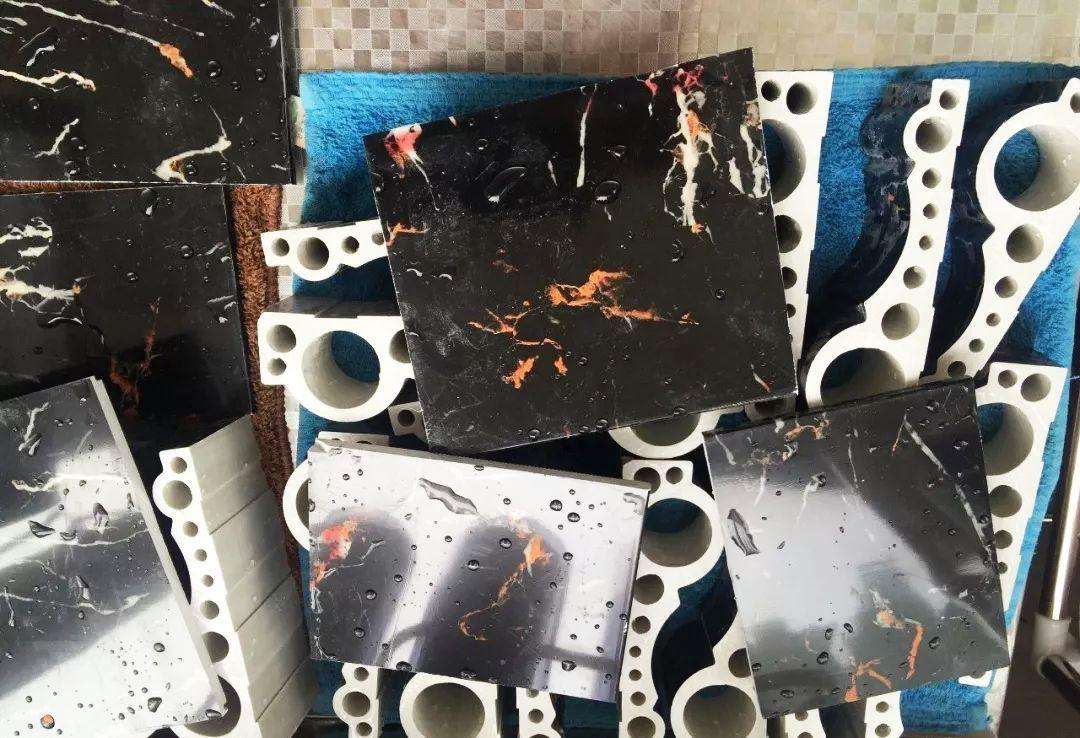 二、科学技术的新发展
2、内容：
（1）原子能的开发利用（2）电子计算机与互联网
（3）空间技术和海洋技术（4）新材料的出现
（5）生物工程技术
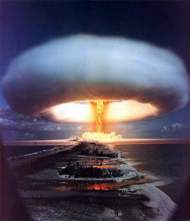 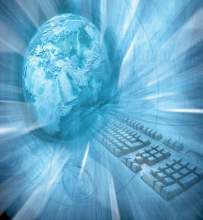 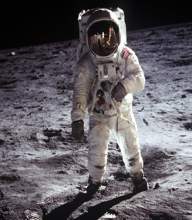 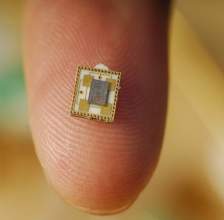 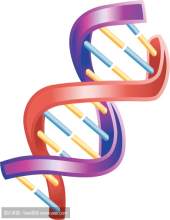 三、社会结构的新变化
1.原因：科学技术的新发展带来社会生产力的提高。
2.表现
(1)就业结构变化：农业和工业的就业人口所占比重逐渐下降，从事服务业的人口所占比重增加。
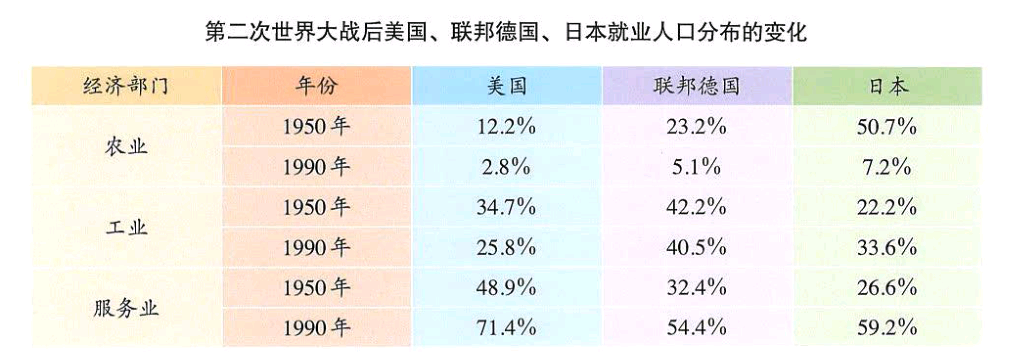 (2)“中间阶层”人数增加：他们一般不拥有生产资料，但有较高的收入，有可观的生活资产。
四、“福利国家”制度
1、目的：缩小贫富差距，减少因贫困引发的社会问题。
2、实质：国家干预社会财富再分配
在欧洲社会保险投入度中，法国排在第一位，占了GDP的32%。福利包括：公民从出生到死亡可以享受400多个名目的福利保险。3岁之前的孩子上政府补贴的托儿所；失业者在失业两年间，可以领取每月最高5000欧元的失业金；失业的单亲妈妈政府每个月固定发“工资”、租房补贴，另外还有“家庭开支补贴”；产妇可以自己决定要休一年产假还是两年；员工生病请病假，按照《劳工法》工资全发等。
【情境探究】根据材料和所学知识，谈谈改革福利制度的必要性。(历史解释）
在一些国家，如德国，失业工人享受的福利待遇甚至超过正常工作的低收入者，使得过多的公民宁愿领取社会福利金而不去工作。很多国家的社会福利支出是其财政总支出中的最大项目，一般在30%以上。如2010年2月份，希腊债务高达2 940亿欧元，人均负债2.67万欧元左右，债务危机空前严重。20世纪70年代起，改革福利制度的呼声逐渐高涨。
20世纪70年代，资本主义经济出现“滞胀”现象，需要削减社会福利开支以走出困境；
    福利制度本身存在弊端，过度的福利也降低了劳动者的积极性；
过高的福利开支加重了政府的财政负担，是导致债务危机出现的主要原因。
4、评价：
（1）在缓和收入分配不平等，保持社会稳定方面起到一定积极作用。
（2）增加了国家财政负担，当 70 年代发生“滞胀”后，西方国家减少社会福利。
（3）一定程度上降低了人民的工作积极性。
（4）没有从根本上触动资本主义生产资料的私有制，无法解决资本主义私有制的根本矛盾。
(我们的)社会有一个梯子和一张安全网，梯子用来供人们自己努力改善生活，安全网则用来防止人们跌入深渊。                          ——英国首相撒切尔夫人
英国社会福利计划的各项开支占到了公共支出总额的 50% 。瑞典主要靠借债和赤字预算来维持社会福利的各项开支。在各国社会福利开支仍在不断增加的同时,各国的经济增长速度大幅度下降。联邦德国从 1970年到 80年代中期,领取维持日常生活救济的人数增加了一倍。70%以上的美国人反对政府在福利救济方面花更多的钱。
如果自由社会不能帮助众多的穷人，就不能保全少数富人。   ——美国总统肯尼迪
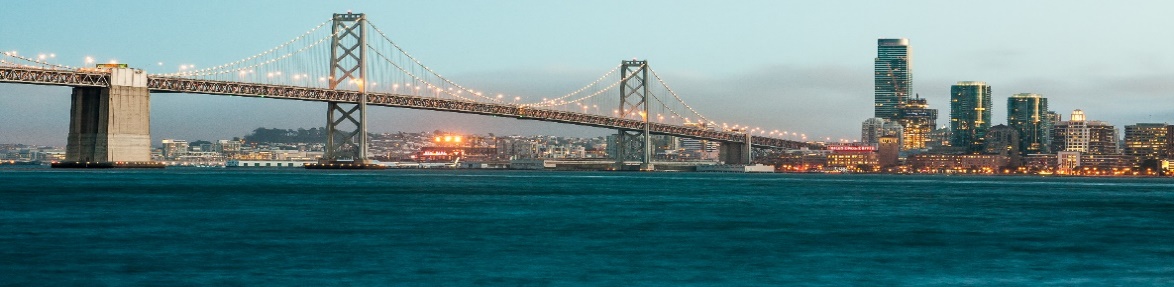 五、社会运动
Add a title here
1.美国黑人民权运动，反对种族隔离和歧视政策。
Add a title here
Please modify the text description or style of this paragraph according to the content of the theme.
我梦想有一天，这个国家会站立起来，真正实现其信条的真谛：“我们认为这些真理是不言而喻的：人人生而平等。”
    我梦想有一天，在佐治亚的红山上，昔日奴隶的儿子将能够和昔日奴隶主的儿子坐在一起，共叙兄弟情谊。
    ......
    我梦想有一天，我的四个孩子将在一个不是以他们肤色，而是以他们的品格优劣来评价他们的国度里生活。
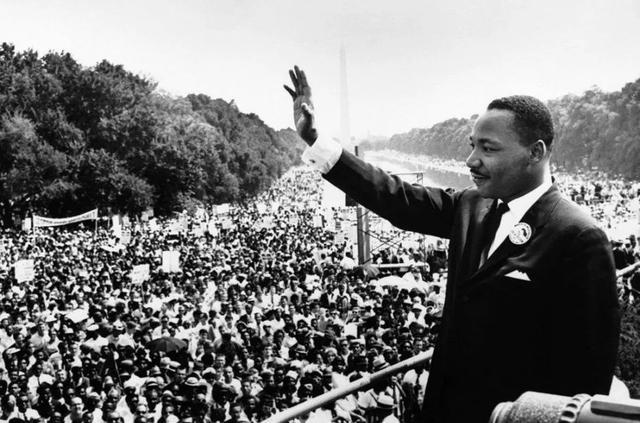 Add a title here
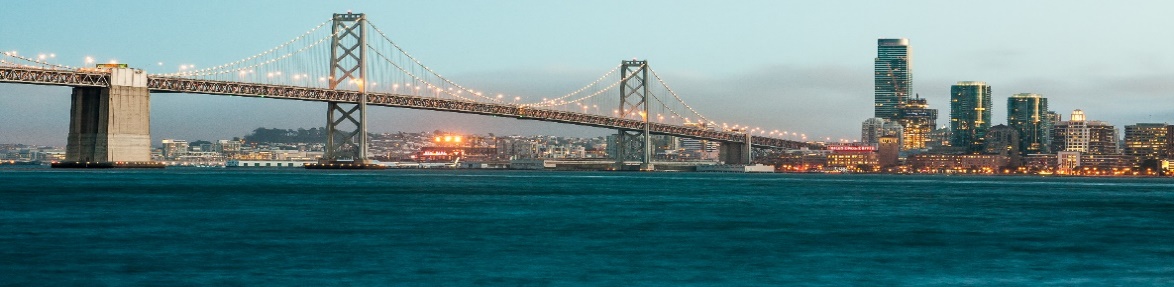 五、社会运动
Add a title here
2.妇女运动，争取妇女与男子平等的权利。
Add a title here
Please modify the text description or style of this paragraph according to the content of the theme.
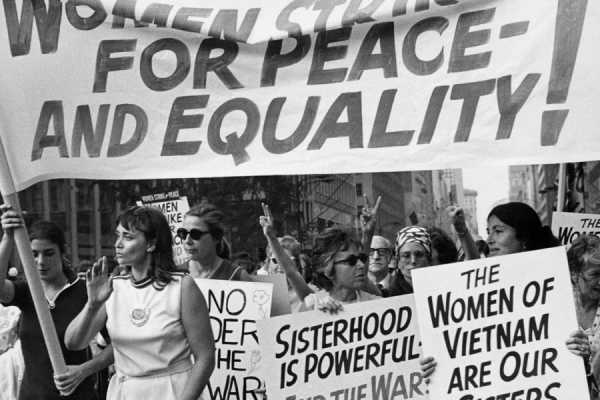 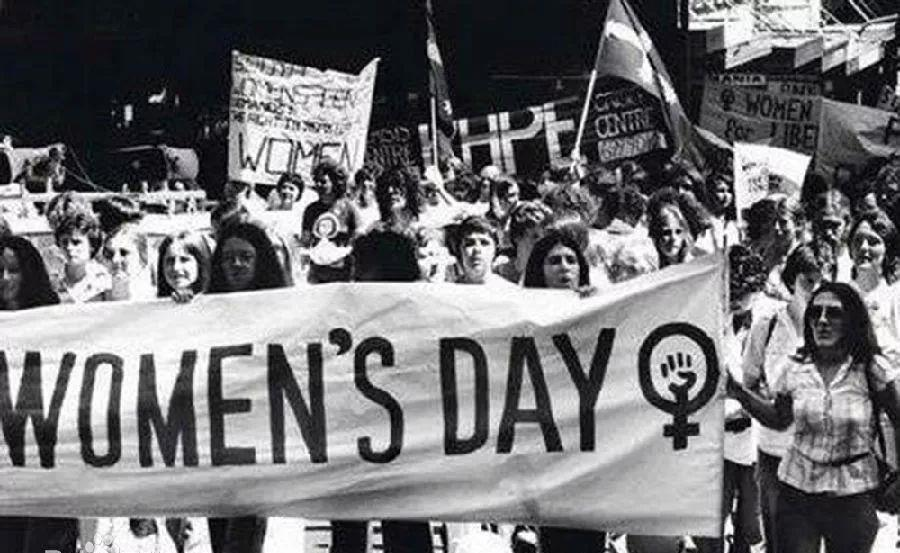 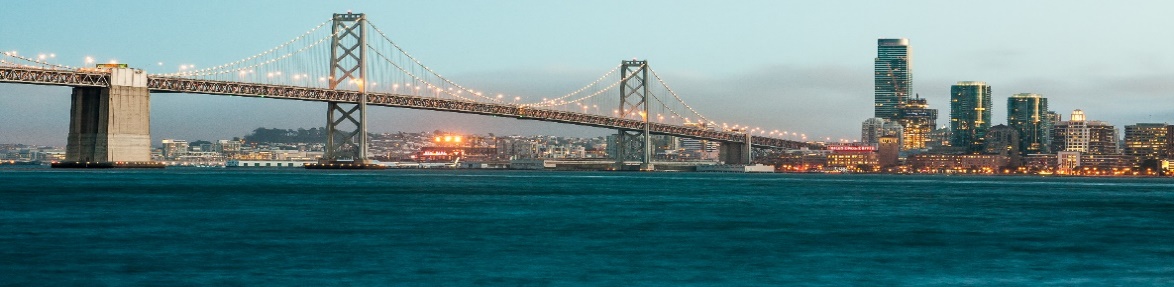 五、社会运动
Add a title here
3.学生运动，反对越南战争。
Add a title here
Please modify the text description or style of this paragraph according to the content of the theme.
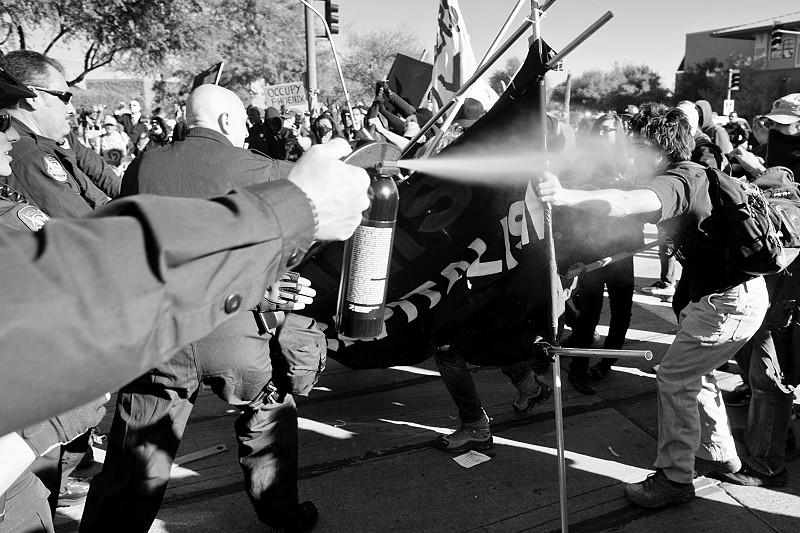 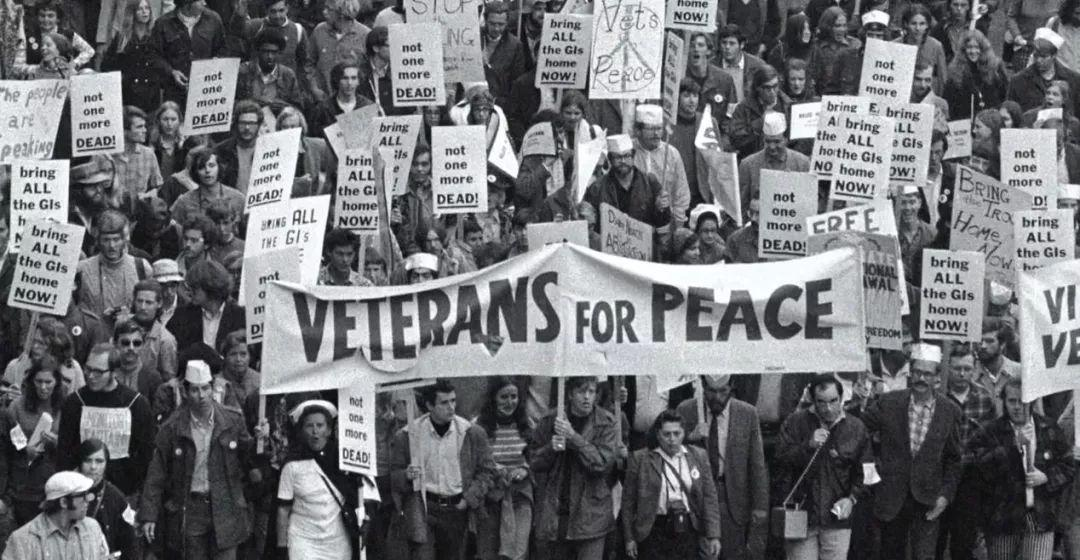 探究思考
如何用马克思主义的唯物史观去解释二战后资本主义的发展？
资本主义必然灭亡，社会主义必然胜利。   ——《 马克思恩格斯文集》第一卷
无论哪一个社会形态，在它所能容纳的全部生产力发挥出来以前，是 决不会灭亡的；而新的更高的生产关系，在它的物质存在条件在旧社会的胞胎里成熟以前，是决不会出现的。                                                   ——《 马克思恩格斯文集》第二卷
今天回头来看美国走过的百年中……基本上在原有的思想和政体的框架内不断更新、变化……一个世纪独领风骚，其秘诀在于渐进主义的改良。
——资中筠《二十世纪的美国》
1.资本主义在自我调节机制下，仍然有很大活力和发展空间
2.调节不是万能的，并没有改变资本主义的本质，资本主义制度的基本矛盾依然存在